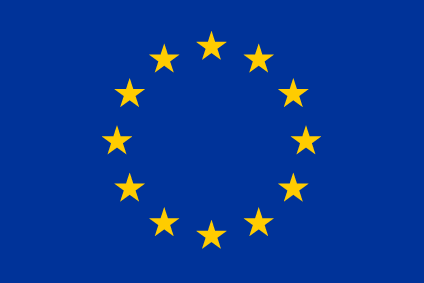 Modelový příklad smlouvy o spolupráci - zajištění ÚSVP ORP pro Obec
Ing. Eva Fialová, Ing. Ilona Kunešová, Ing. Filip Novosád
Odbor územního plánování
Smlouva o spolupráci ORP/Obec
ORP může realizovat ÚSVP pro pro vybrané území svého správního obvodu (ÚS Krajiny pro celý správní obvod)
Příjemce/žadatel ze SC 3.3 IROP = ORP hradí 10% uznatelných nákladů, je zodpovědný za realizaci projektu, administraci projektu, včetně administrace veřejných zakázek, a udržitelnosti projektu
Modelový příklad smlouvy o zajištění ÚSVP ORP pro Obec – lze alternativně ubírat/přidávat ustanovení
Pořizování ÚS je ze zákona!
Možné náklady ORP: práce spojené s výběrem zhotovitele/zpracovatele, práce projektového pracovníka (podávání žádostí, zprávy o realizaci, udržitelnosti…) 
ÚSVP musí být v souladu s ÚP – podmínka SC 3.3 IROP 
http://www.mmr.cz/cs/Uzemni-a-bytova-politika/Uzemni-planovani-a-stavebni-rad/Stanoviska-a-metodiky
[Speaker Notes: Zmínit financování ex post.

www. Bude zveřejněno !!!]
Smlouva o spolupráci ORP/Obec
Předmět smlouvy:
ORP zajistí územní studii veřejného prostranství včetně zajištění výběrového řízení na zhotovitele/zpracovatele ÚSVP, podání žádosti o podporu/dotaci z výzvy č. 9 IROP za podmínek SC 3.3 IROP (prostřednictvím aplikace MS2014+), a administrace projektu.
ORP zajistí činnost pořizovatele na žádost obce na základě zákonem stanovené působnosti ORP, tj. zejména zpracuje zadání ÚSVP, pořídí ÚSVP, poté, kdy schválí možnost jejího využití, podá návrh na vložení dat o územní studii do evidence územně plánovací činnosti, popřípadě sama data do této evidence vloží; po zveřejnění ÚSVP způsobem umožňujícím dálkový přístup oznámí tuto skutečnost jednotlivě dotčeným orgánům.
Obec se zavazuje uhradit náklady na zhotovení/zpracování ÚSPV včetně nákladů na výběrové řízení na zhotovitele/zpracovatele ÚSVP  za podmínek této smlouvy a uhradit ORP cenu za zpracování žádosti    o podporu/dotaci a administraci projektu.
Smlouva o spolupráci ORP/Obec
Cena je tvořena:
Cenou za administraci projektu, která dle kalkulace činí …….. Kč  s DPH.
Cenou za další náklady spojené s pořízením ÚSVP, které mají charakter nezpůsobilých výdajů a jejich výše dle kalkulace činí ….. Kč s DPH.
Cenou za zpracování ÚSVP, za její CZV, která je kalkulována ve výši: ………Kč s DPH. Z ní bude 10% uhrazeno Obcí jako její spolufinancování, to je ……… Kč včetně DPH a 90%, to je částka ……. Kč s DPH, je předmětem žádosti                             o dotaci/podporu. Do doby jejího přiznání a vyplacení poskytne Obec ORP zálohu podle odst. 4 tohoto článku na těchto 90%,  upravenou dle očekávané výše faktury zhotovitele.
[Speaker Notes: Obec se zavazuje uhradit ORP zálohu na spolufinancování projektu ve výši 10 % z výše kalkulovaných nákladů na zpracování ÚSVP podle odst. 1, bod. c tohoto článku, a to do 30 dnů od uzavření této smlouvy. (alt.: Nejpozději do 10 dnů ode dne doručení výzvy ze strany ORP a na základě zálohové faktury předložené ORP). 

Obec se zavazuje uhradit ORP zálohu ve výši 90% očekávané fakturace za zpracování ÚSVP, ke které ji ORP vyzve 30 dní předem, před plánovaným dokončením a fakturací ÚSVP.

ORP je povinna do 30 dní po vyúčtování dotace/podpory, v případě získání dotace/podpory ze SC 3.3 IROP, nebo do 30 dní po ukončení realizace projektu, v případě nezískání podpory ze SC 3.3 IROP, doručit vyúčtování zálohové platby a vyúčtování neuznatelných výdajů a nákladů na administraci Obci. Smluvní strany jsou následně povinny vyúčtovat/uhradit do 14 dní od doručení vyúčtování příslušnou částku.

Kalkulace a harmonogram na zajištění viz příloha 1 smlouvy.

Příklad nezpůsobilých nákladů ÚSVP: výběrové řízení na zpracovatele ÚSVP.]
Děkuji za pozornost.Ing. Eva Fialová 
Tel.: 224 862 353
e-mail: Eva.Fialova@mmr.cz

Ing. Ilona Kunešová
Tel.: 224 862 277 
e-mail: Ilona.Kunesova@mmr.cz
 
Ing. Filip Novosád
Tel.: 224 862 279 
e-mail: Filip.Novosad@mmr.cz

Ing. Roman Vodný, Ph.D.
Tel.: 224 862 123
e-mail: Roman.Vodny@mmr.cz 
                                     






Odbor územního plánování
Ministerstvo pro místní rozvoj ČR
Staroměstské náměstí 6
110 15 Praha 1
www.mmr.cz